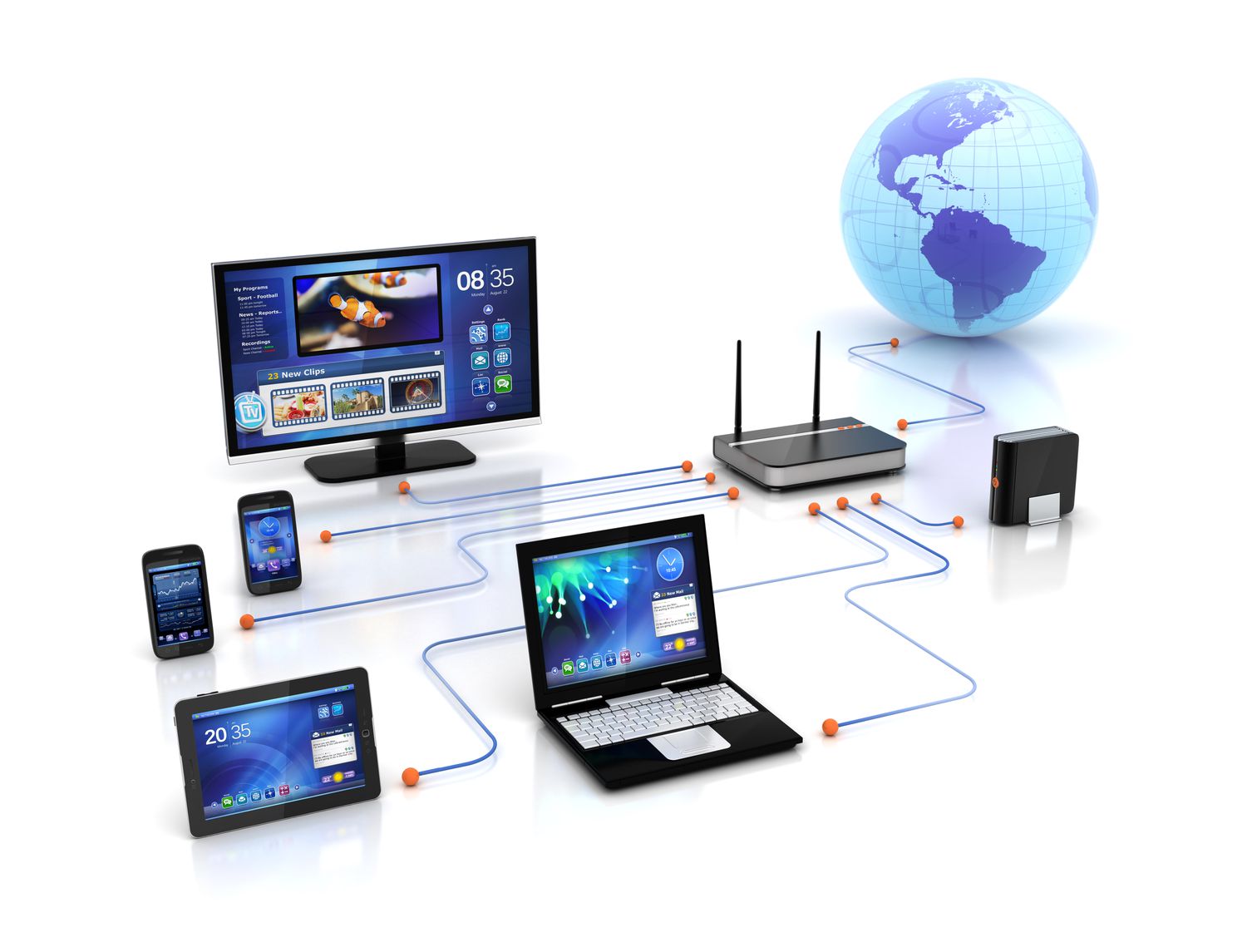 Network Essentials
Topic 8
[Speaker Notes: NOTE:
To change the  image on this slide, select the picture and delete it. Then click the Pictures icon in the placeholder to insert your own image.]
Introduction to Computer Networks
Definition: A computer network is a collection of interconnected devices (such as computers, servers, routers, and switches) that share resources and information.
Purpose: Facilitate communication, data sharing, and resource sharing among devices.
Benefits: Improved communication, resource sharing, centralized data management, data redundancy, and enhanced security.
Introduction to LAN, MAN, WAN
Local Area Network (LAN): A network that connects computers within a limited area such as a residence, school, or office building.
Metropolitan Area Network (MAN): A network that covers a larger geographic area than a LAN, typically spanning a city or a large campus.
A network that covers a broad area (e.gWide Area Network (WAN): ., any network that links across metropolitan, regional, or national boundaries).
LAN, MAN & WAN
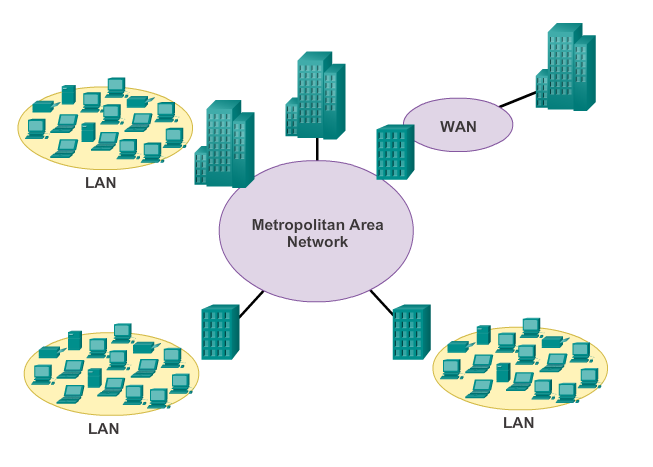 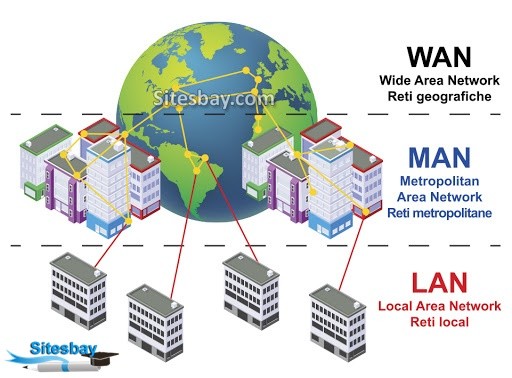 Characteristics
LAN:
High data transfer rates
Limited geographical area
Relatively low cost
Characteristics Cont’d
MAN:
Medium to high data transfer rates
Covers a city or large campus
Higher cost than LAN
Characteristics Cont’d
WAN:
Lower data transfer rates compared to LAN and MAN
Covers large geographical areas
High cost
Essential Components of a Network
Network Devices
Routers: Connect different networks and direct data packets.
Switches: Connect devices within a LAN and use MAC addresses to forward data to the correct destination.
Hubs: Basic devices that connect multiple computers in a network; however, they broadcast data to all connected devices.
ROUTERS, SWITCHES & HUBS
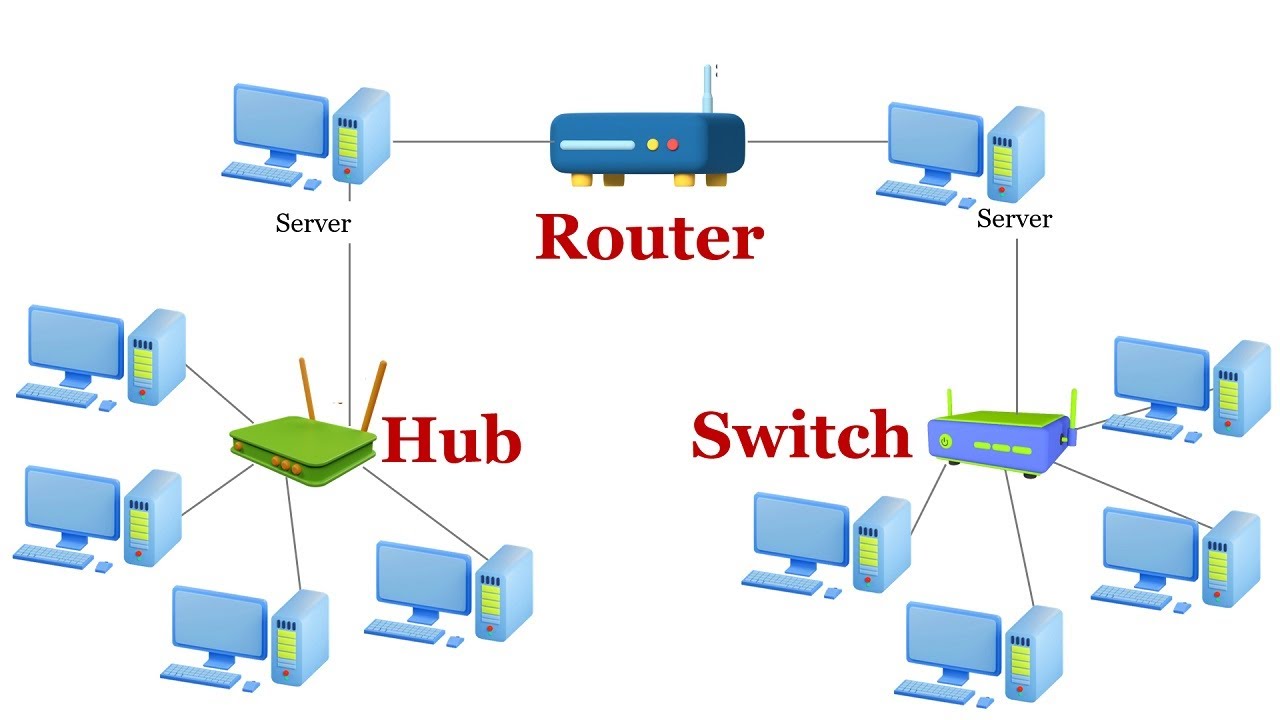 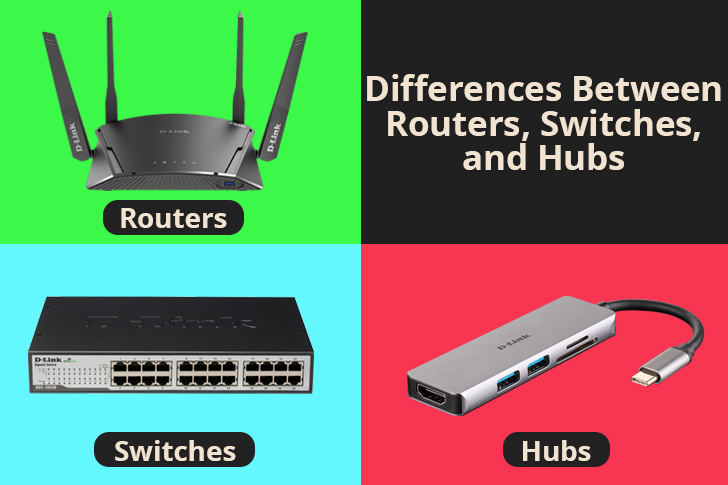 Network Media
Cables: Twisted pair, coaxial, and fiber optic cables.
Wireless Media: Radio waves, microwaves, and infrared.
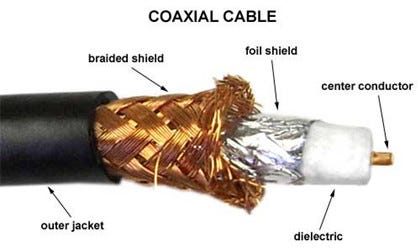 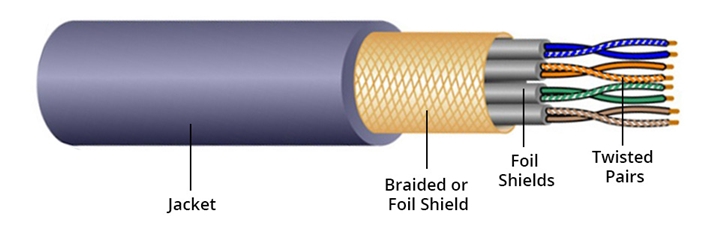 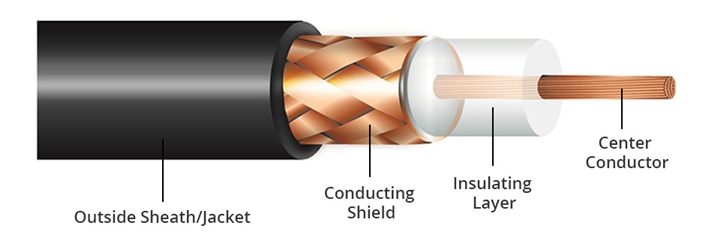 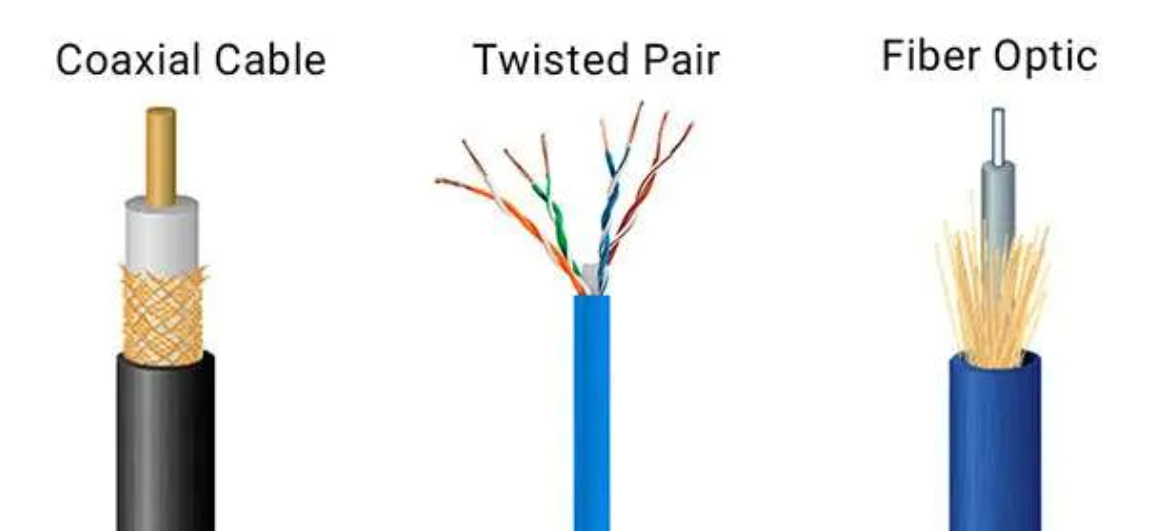 Network Interface Cards (NICs)
Devices that connect a computer to a network, either wired or wireless.
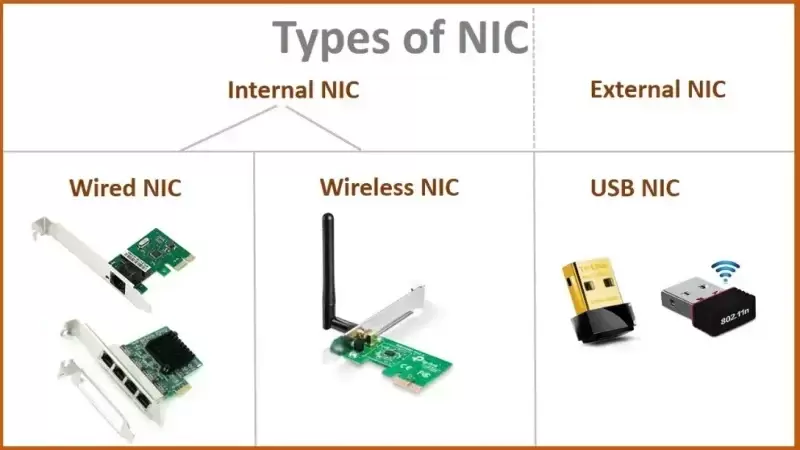 Network Design
Steps in Network Design
1. Requirements Analysis: Understanding the needs of the users and the organization.
2. Planning: Determining the layout, type of network, and hardware/software requirements.
3. Implementation: Setting up the network according to the plan.
4. Testing: Ensuring the network operates as expected.
5. Maintenance: Ongoing support and updates to the network.
Considerations
Scalability: The ability to grow with increasing demand.
Reliability: Ensuring consistent and dependable performance.
Security: Protecting data and resources from unauthorized access.
Topologies and Cabling
Network Topology
Network topology refers to the arrangement or layout of different elements (links, nodes, devices, etc.) in a computer network. It determines how data is transmitted and received between devices and impacts network performance, reliability, and scalability.
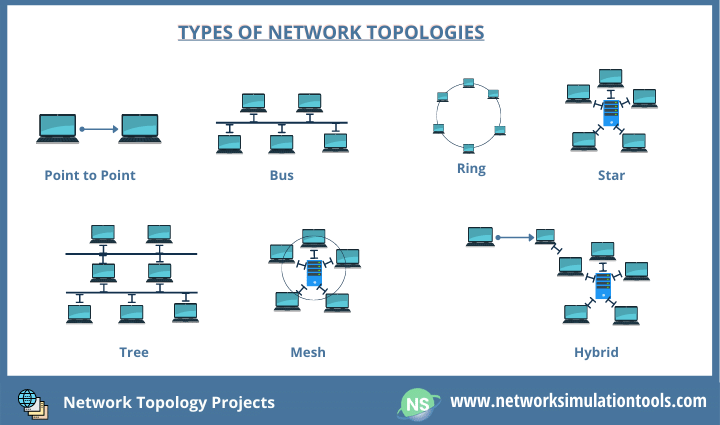 Network Topologies
Bus Topology: All devices are connected to a single central cable.
Star Topology: All devices are connected to a central hub or switch.
Ring Topology: Devices are connected in a circular fashion, with each device connected to two others.
Mesh Topology: Devices are interconnected, with multiple paths between them.
Bus Topology
Description: All devices (nodes) are connected to a single central cable, known as the "bus."
Data Transmission: Data travels in both directions along the bus. Each device checks the data to see if it is intended for them.
Advantages:
Easy to implement and extend.
Cost-effective for small networks.
Disadvantages:
If the central cable (bus) fails, the entire network is down.
Limited cable length and number of nodes.
High data traffic can lead to collisions and network degradation.
Use Cases: Small networks, temporary networks, or networks where budget constraints are significant.
Star Topology
Description: All devices are connected to a central hub or switch. The hub acts as a repeater for data flow.
Data Transmission: Data is sent from a device to the central hub, which then forwards it to the destination device.
Advantages:
Easy to manage and troubleshoot.
Failure of one device does not affect others.
Easy to add or remove devices.
Disadvantages:
Failure of the central hub can disable the entire network.
Higher cost due to the need for more cables and a central hub.
Use Cases: Office networks, home networks, and environments requiring easy troubleshooting.
Ring Topology
Description: Devices are connected in a circular pattern, forming a closed loop or "ring."
Data Transmission: Data travels in one direction (unidirectional) or both directions (bidirectional) around the ring. Each device has a repeater that forwards the data.
Advantages:
Easy to identify the location of faults.
No collisions due to unidirectional data flow.
Disadvantages:
A failure in any device or cable can affect the entire network.
Adding or removing devices can disrupt the network.
Use Cases: Used in token-based networks and fiber optic networks.
Mesh Topology
Description: Each device is connected to every other device in the network, providing multiple paths for data.
Data Transmission: Data can be transmitted using multiple paths, increasing redundancy and reliability.
Advantages:
Highly reliable due to multiple redundant paths.
Failure of one connection does not affect the network.
Good for high-traffic environments.
Disadvantages:
Very expensive due to the large number of cables and connections.
Complex to set up and manage.
Use Cases: Critical networks where reliability is crucial, such as military or financial networks.
Tree Topology (Hierarchical Topology)
Description: Combination of star and bus topologies. A central "root" node is connected to one or more nodes, which in turn are connected to other nodes in a hierarchical manner.
Data Transmission: Data travels from the root node through the hierarchy.
Advantages:
Scalable and easy to manage.
Failure of one segment does not affect the entire network.
Disadvantages:
If the root node fails, the entire network can be affected.
Complex cabling and setup.
Use Cases: Large organizations with hierarchical data flow.
Hybrid Topology
Description: A combination of two or more different topologies (e.g., star-bus, star-ring).
Data Transmission: Depends on the combination of topologies used.
Advantages:
Flexible and scalable.
Can be tailored to suit specific needs.
Disadvantages:
Complex to design, implement, and manage.
Expensive due to multiple topologies being combined.
Use Cases: Large, complex networks like data centers, campus networks, and large enterprises.
Types of Cabling
Twisted Pair: Commonly used in LANs; includes categories like Cat5, Cat5e, Cat6.
Coaxial Cable: Used for cable television and early Ethernet networks.
Fiber Optic Cable: Uses light to transmit data; provides higher speed and greater distance.
Connectivity Devices
Routers: Connect different networks and route data between them.
Switches: Connect devices within a single network and manage data traffic efficiently.
Access Points: Provide wireless connectivity to a wired network.
Gateways: Connect networks using different protocols.
Installation & Configuration of Network Devices
Installation Steps
1. Physical Setup: Connecting devices and cabling.
2. Configuring Devices: Setting IP addresses, subnets, and other network settings.
3. Testing Connectivity: Ensuring devices can communicate.
Configuration Tools
Command Line Interfaces (CLI): Used for configuring network devices.
Web Interfaces: Browser-based tools for device configuration.
CLI: Configuration
IPConfig: This ipconfig command is used for finding the IP address and default gateway of your network. 
NETSTAT:  netstat is a command-line network utility that displays network connections for Transmission Control Protocol, routing tables, and a number of network interface and network protocol statistics.
NSLOOKUP:  nslookup is a network administration command-line tool for querying the Domain Name System to obtain the mapping between domain name and IP address, or other DNS records.
traceroute and tracert:  are diagnostic command-line interface commands for displaying possible routes and transit delays of packets across an Internet Protocol network. The command reports the round-trip times of the packets received from each successive host along the route to a destination.
Ping:  is a computer network administration software utility used to test the reachability of a host on an Internet Protocol network.
CLI: Configuration
The ARP: Address Resolution Protocol command is used to access the mapping structure of IP addresses to the MAC address. This provides us with a better understanding of the transmission of packets in the network channel.
getmac (get mac address): This command returns the MAC address from all the network cards on a system.
HOSTNAME:  For Linux users, hostname is a commonly used networking command in cmd that helps set and view the hostname registered to a system. HostName. The Windows HostName network command will simply display the current name of your Windows computer.
Netsh:  or network shell, is a command-line utility included in Microsoft's Windows NT line of operating systems beginning with Windows 2000. It allows local or remote configuration of network devices such as the interface.
Protocols
Network Protocols
A network protocol: is a set of rules outlining how connected devices communicate across a network to exchange information easily and safely. 
Protocols ensure that devices on a network can communicate with each other, regardless of differences in their internal processes, hardware, or software. 
They play a crucial role in enabling reliable and efficient communication between devices, such as computers, routers, switches, and servers, in local or wide-area networks (LANs or WANs) and across the internet.
Network Protocols
TCP/IP (Transmission Control Protocol/Internet Protocol): Foundation of the Internet. Provides reliable, ordered, and error-checked delivery.
UDP (User Datagram Protocol): Lightweight, connectionless protocol. Faster but less reliable.
HTTP/HTTPS (Hypertext Transfer Protocol/Secure): Protocols for web communication; HTTPS includes SSL/TLS for security.
FTP (File Transfer Protocol): Used for transferring files between systems.
SMTP (Simple Mail Transfer Protocol): Protocol for sending emails.
DNS (Domain Name System): Translates domain names to IP addresses.
SNMP (Simple Network Management Protocol): Manages and monitors network devices.
Addressing
Addressing in computer networks refers to the methods and schemes used to identify devices, nodes, or hosts on a network uniquely. 
Addressing is crucial for ensuring that data packets are transmitted accurately from a source to a destination across a network. 
It enables devices to locate and communicate with each other on both local and wide-area networks.
Addressing
IP Addressing: Assigning unique addresses to devices on a network.
Subnetting: Dividing a network into smaller segments.
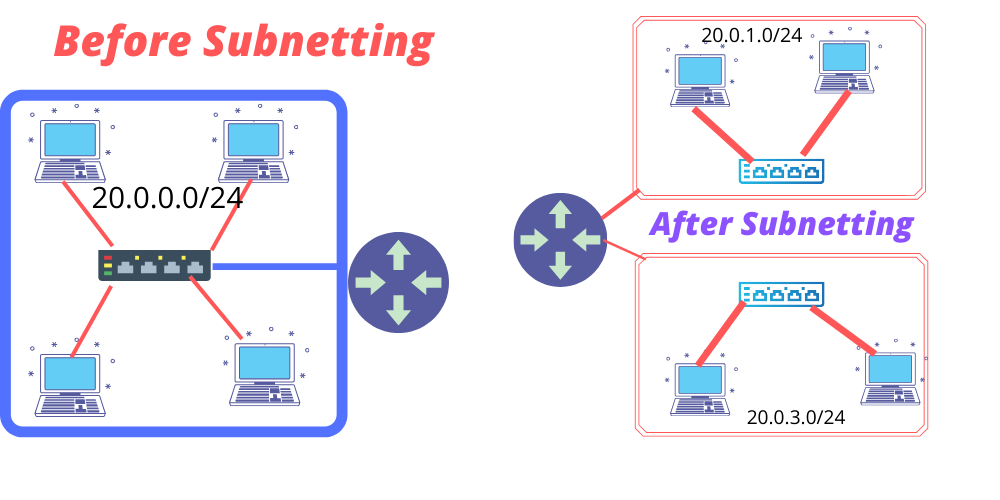 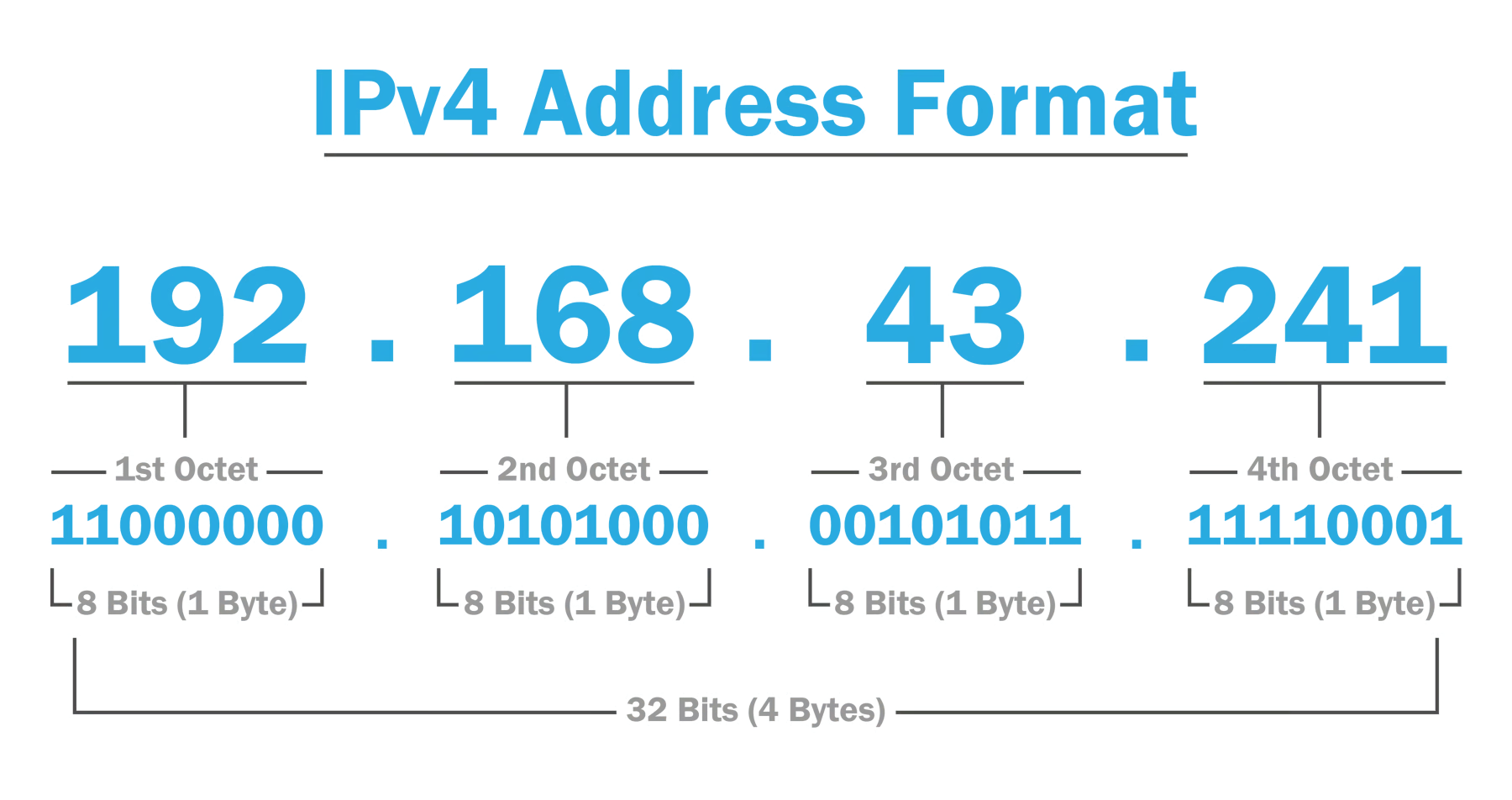 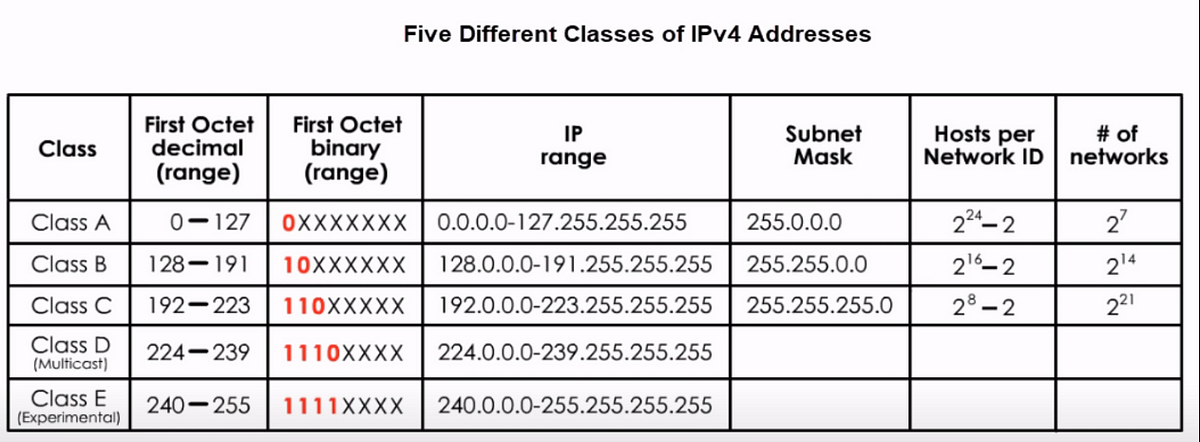 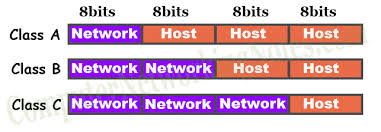 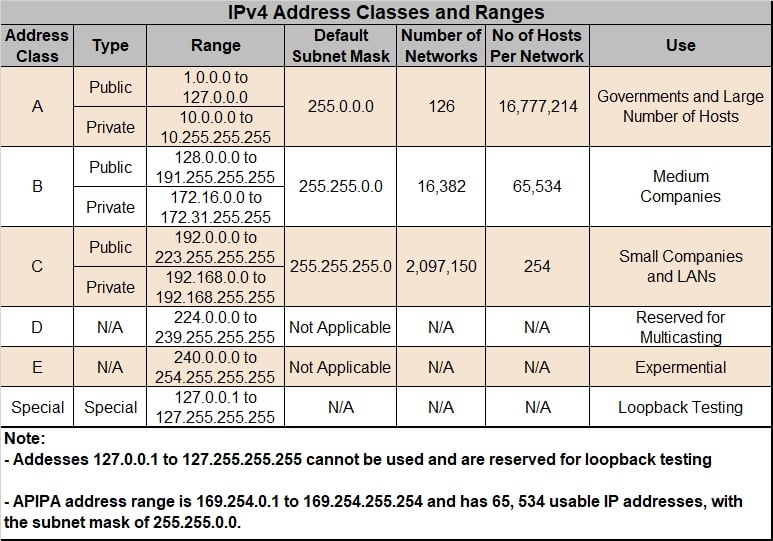 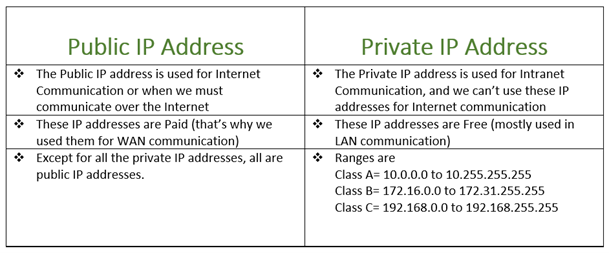 Implementing a Peer to Peer Network
Peer to Peer (P2P) Networks: A network where each computer can act as both a client and a server.
Setup: Connecting computers directly via a switch or hub without a dedicated server.
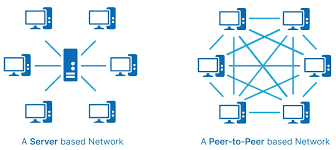 Advantages and Disadvantages
Advantages: Simple to set up and cost-effective.
Disadvantages: Less control and security compared to server-based networks.
Network Maintenance and Troubleshooting
Maintenance
Regular Updates: Keeping software and firmware up to date.
Monitoring: Using tools to monitor network performance and detect issues.
Backup: Regularly backing up network configurations and data.
Troubleshooting Steps
Identify the Problem: Gathering information and defining the issue.
Develop a Hypothesis: Formulating possible causes.
Test the Hypothesis: Trying solutions to see if they resolve the issue.
Document: Recording the problem and solution for future reference.
Making Network Cables (Crossed, Straight)
Tools and Materials
Tools: Crimping tool, cable tester, wire stripper.
Materials: Twisted pair cables (Cat5e, Cat6), RJ45 connectors.
Straight-Through Cables
Usage: Connecting different types of devices (e.g., computer to switch).
Wiring: Both ends use the same wiring standard (either T568A or T568B).
Crossover Cables
Usage: Connecting similar devices (e.g., computer to computer).
Wiring: One end uses T568A and the other end uses T568B.
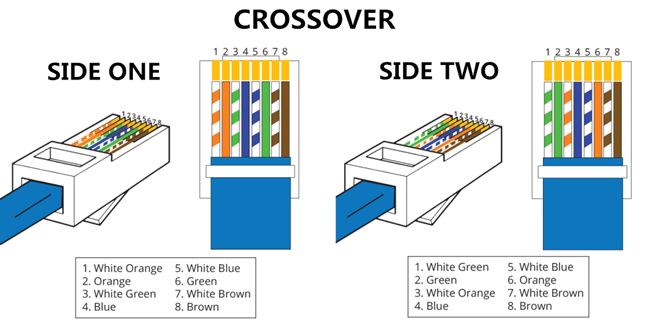 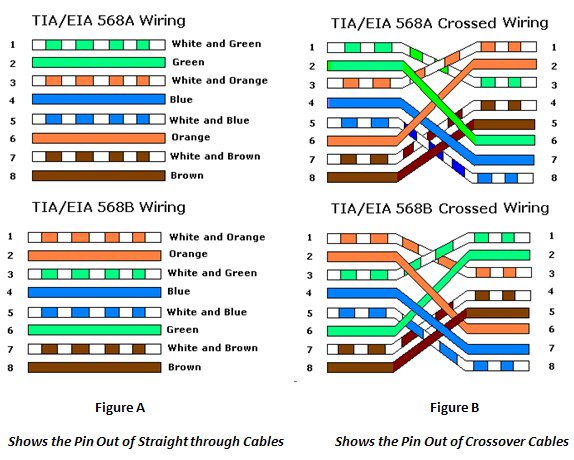 VIDEO LINKS
https://youtu.be/Uw8FSXx4dnU
https://youtu.be/NWhoJp8UQpo 
https://youtu.be/2OLeNqsNATQ 
https://youtu.be/-bQjrDirT6g
THANK you